Objective 6.01 Eighteenth Century Housing
Georgian
Federal 
Adams 
Greek Revival /Early Classical Revival
Georgian
Named for the four King Georges 1720-1840
Originals exist in the 13 colonies
Roof: hip or gable with dormers
Symmetrically centered entry
Cornice: decorative strip located where the roof and exterior wall meet
Rectangular or fanlight transom (window) above door
Pilasters: decorative flattened columns that frame doorways
Porticos: small porch leading to the entrance of the house
Pediment: triangular or arched section above door
Widow’s walk.
BASIC Georgian
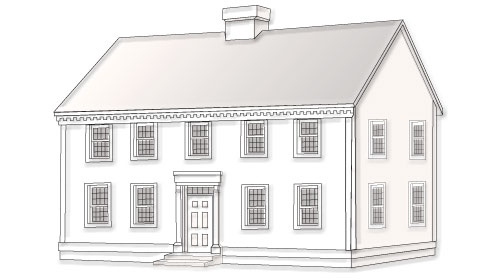 HIGH STYLE Georgian
18th Century Housing: Basic Georgian Style
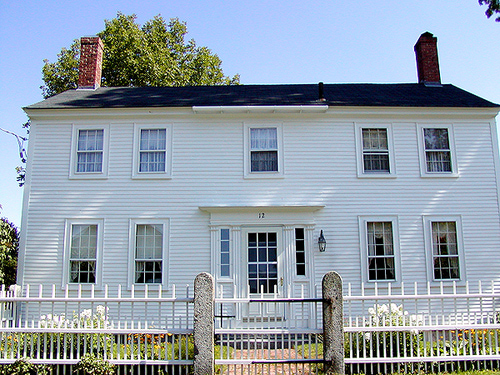 18th Century Housing: High Style Georgian
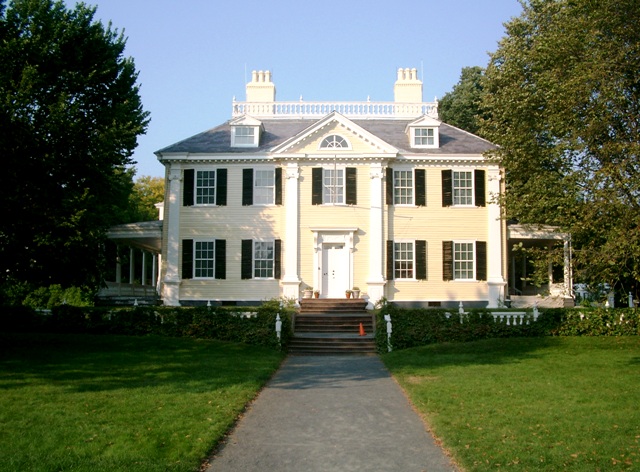 18th Century Housing: High Style Georgian
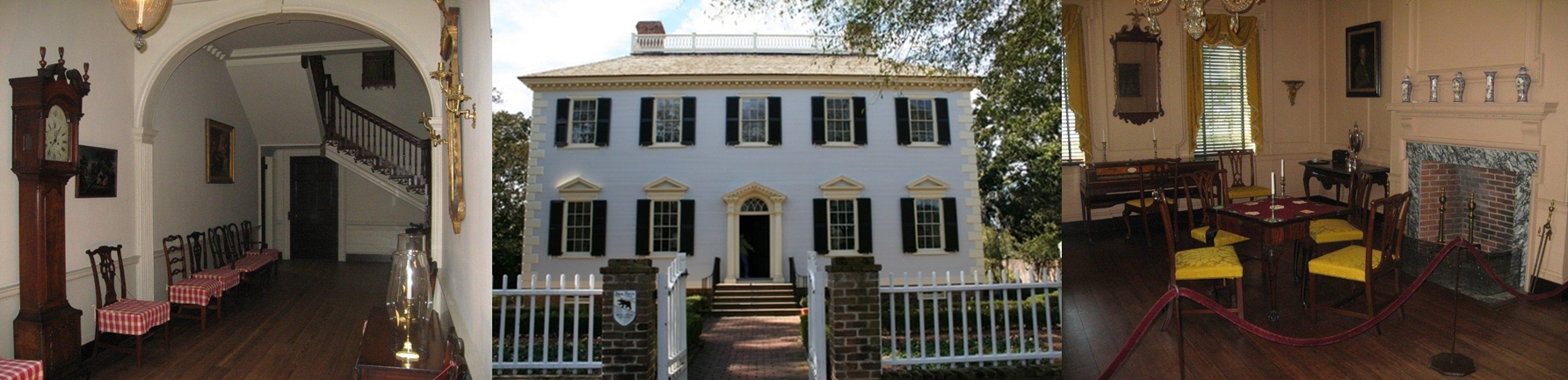 Stanly House built in 1780s for John Wright Stanly, a prominent New Bern citizen.
18th Century Housing: Federal Style
America wanted its “own” style; popular just after Revolutionary War; reflects anti-English thought
2-3 stories high
Low-pitched roof or flat roof with a balustrade 
Dentil moldings in cornice 
Windows arranged symmetrically around a center doorway 
Decorative crown or roof over front door 
Semicircular fanlight over front door 
Narrow sidelights flanking front door 
Lower windows taller than uppers
Palladian, circular, or elliptical windows often used.
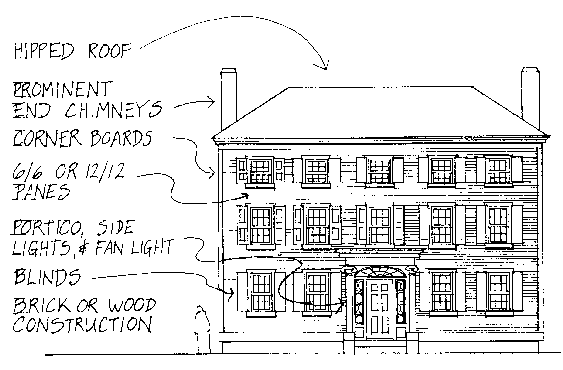 18th Century Housing: Federal Style
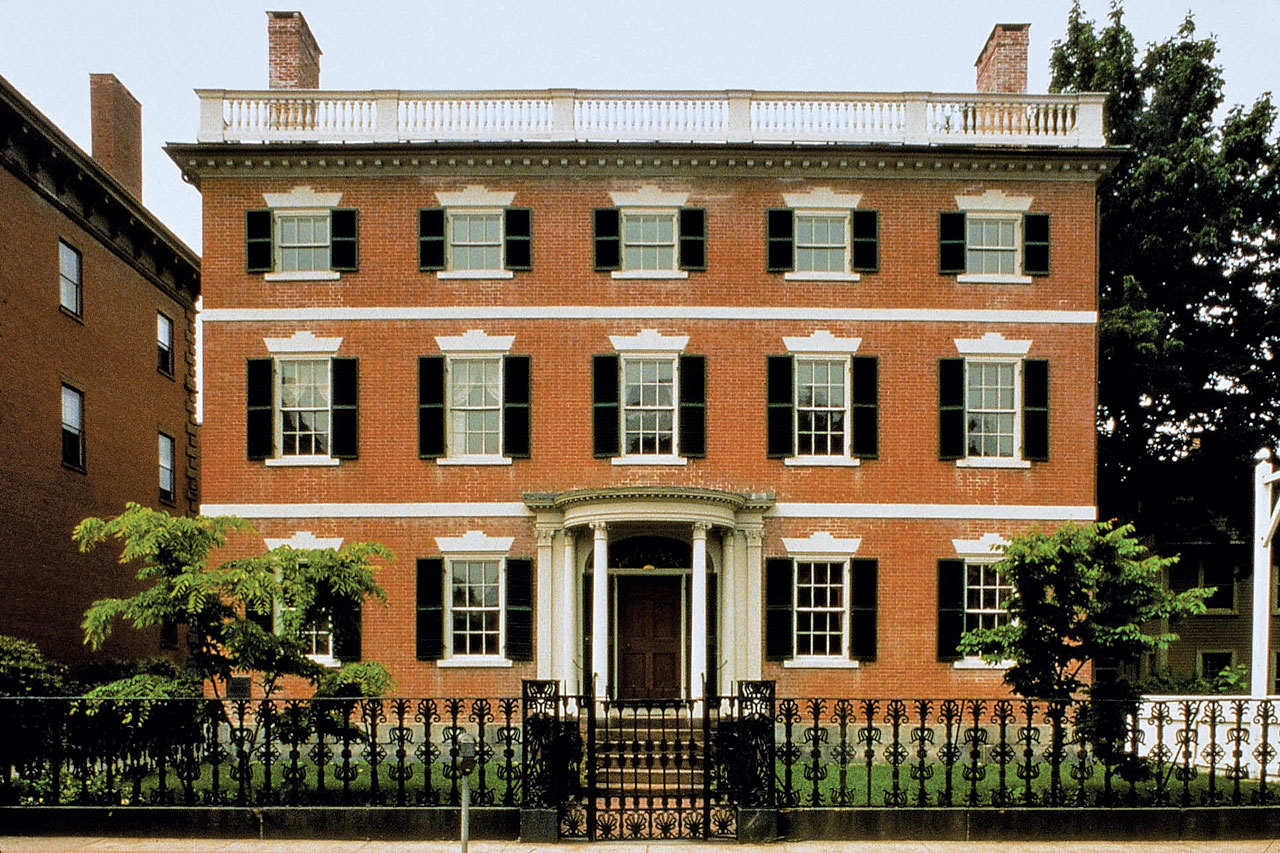 18th Century Housing: Federal Style
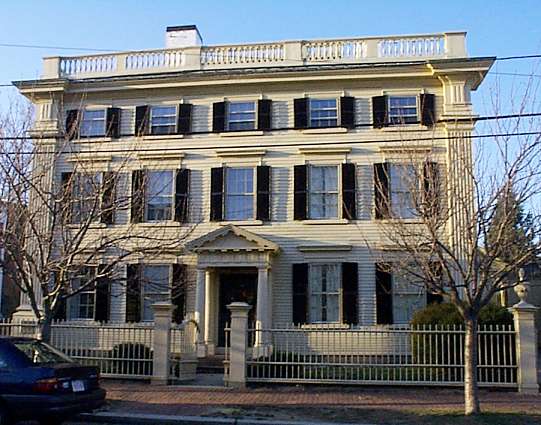 18th Century Housing: Adam Style
Refinement of the Georgian style; appears lighter and more delicate
Cornice emphasized by decorative moldings
Semi-circular or elliptical fanlight over the front door, with or without side lights; may include a decorative crown or small entry porch
Three part Palladian-style windows.
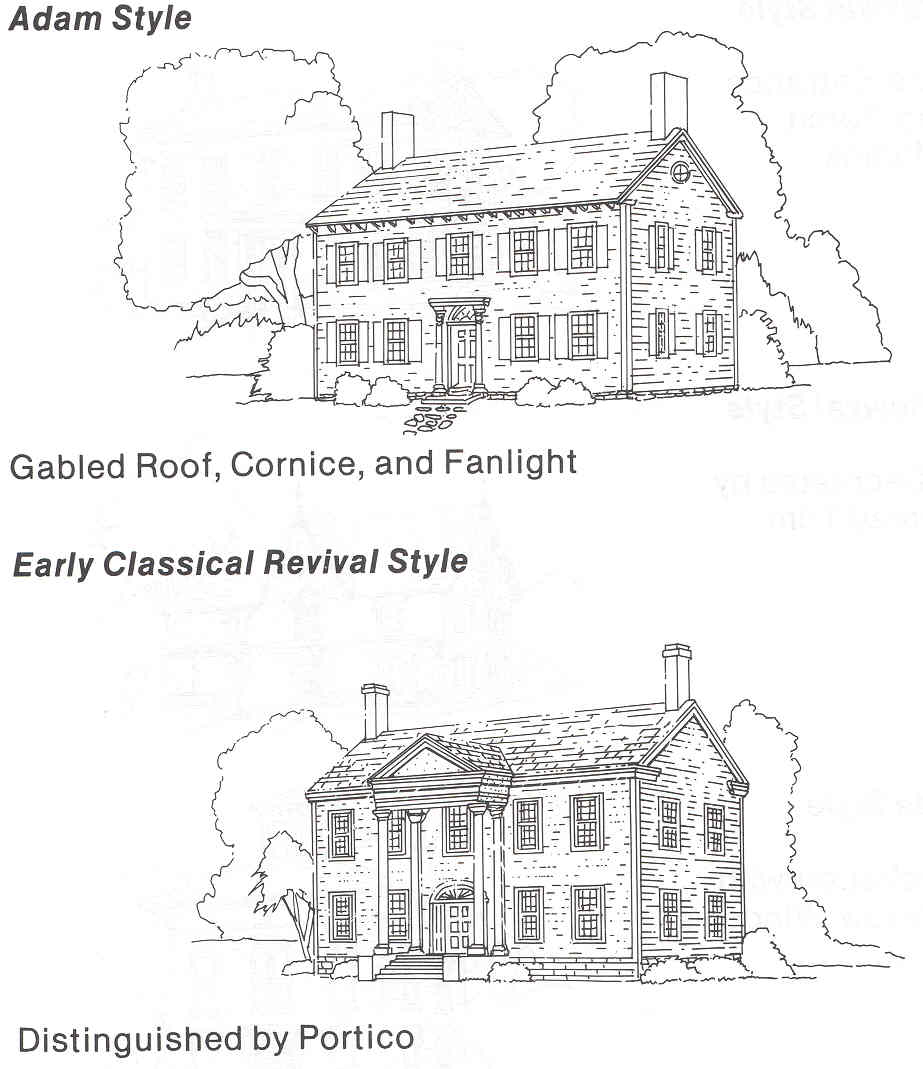 18th Century Housing: Adam Style
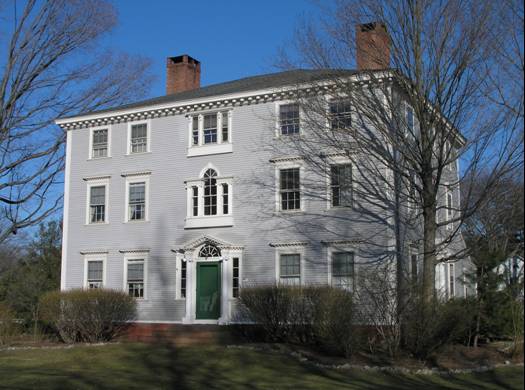 Greek Revival / Early Classical Revival
Popular just before Civil War; associated with classical thought and democracy
Gable roof with front orientation or hipped roof of low pitch
Heavy entablature and cornices
Small frieze-band windows below cornice
Generally symmetrical, though entry is often to one side
Front door surrounded by narrow sidelights and rectangular transom
Porticos with prominent columns.
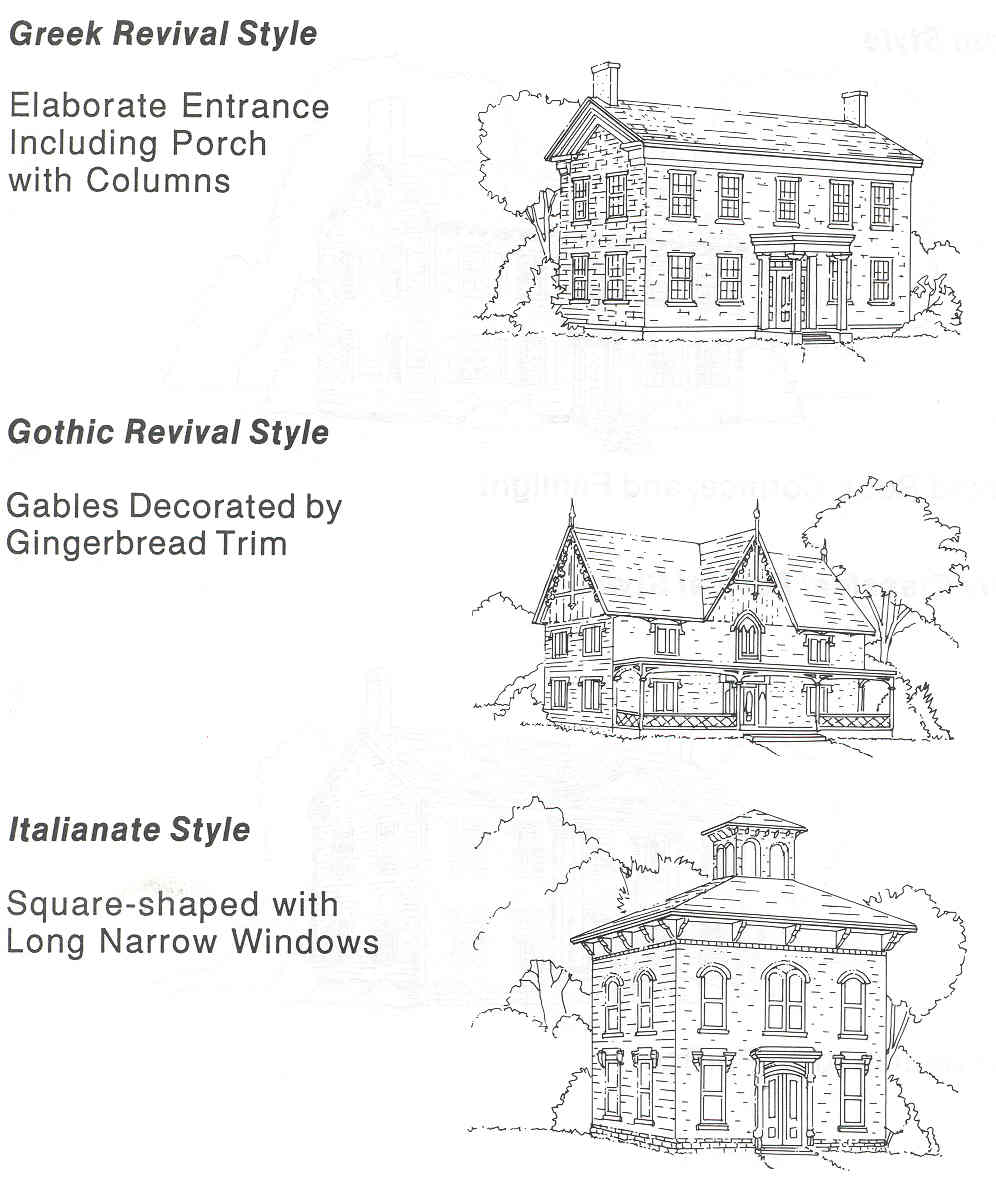 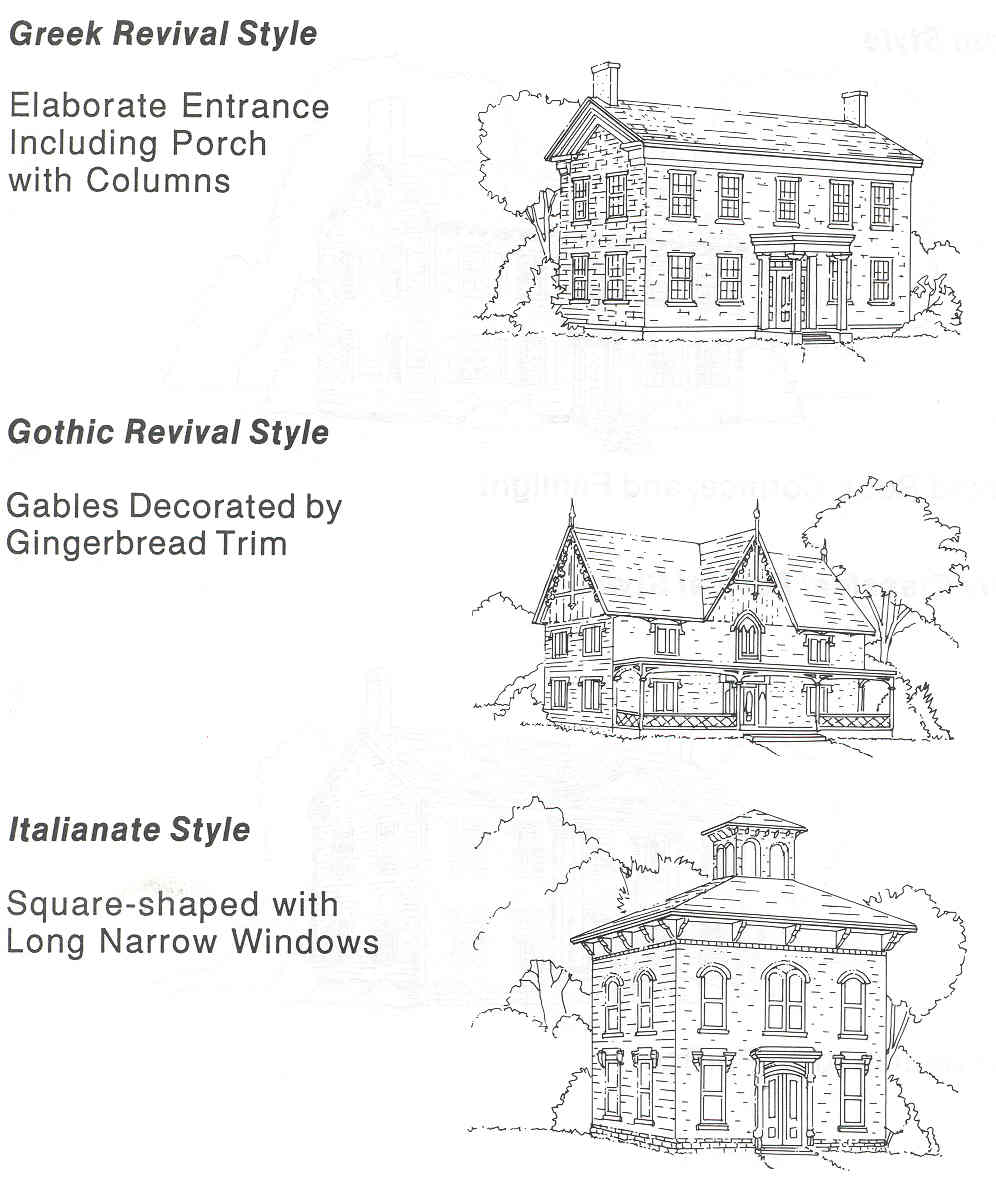 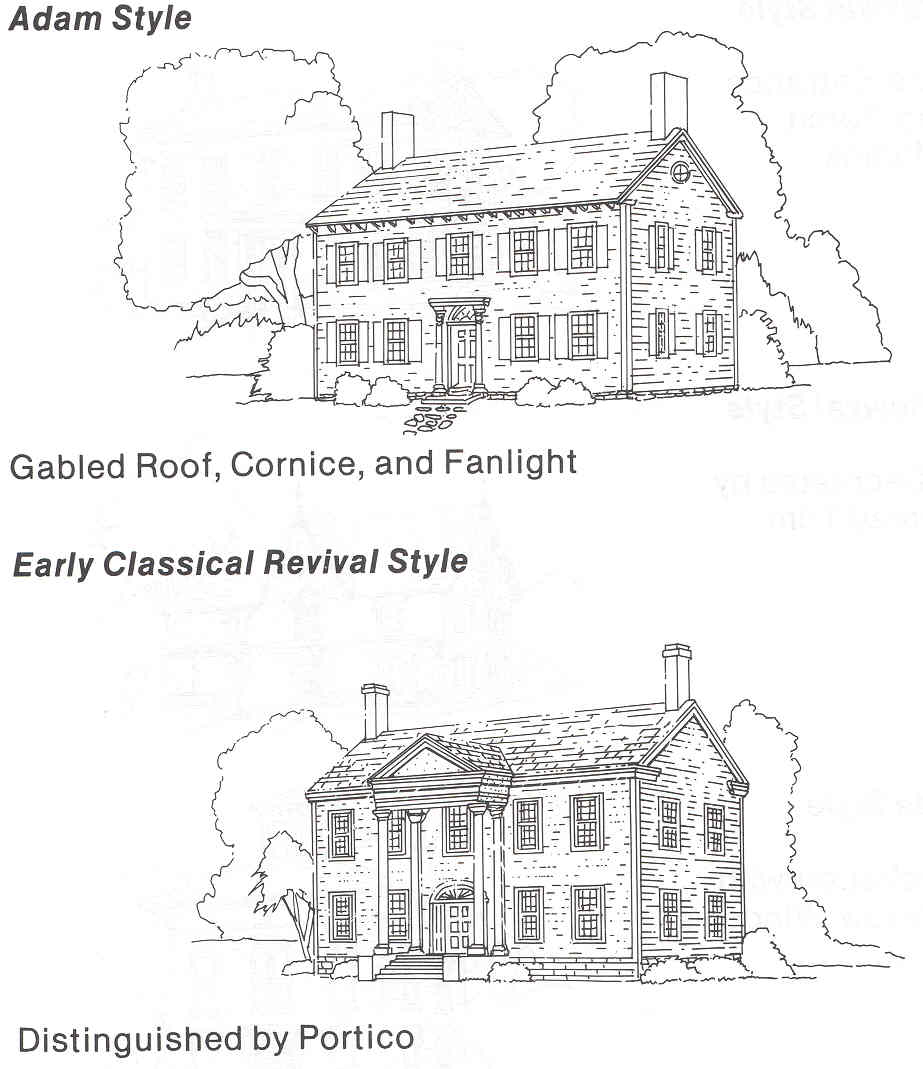 18th Century Housing: Greek Revival
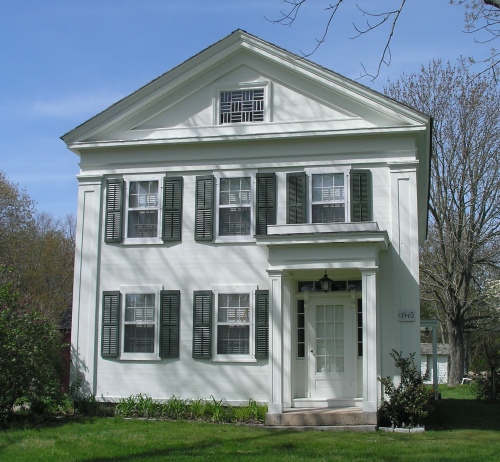 18th Century Housing: Greek Revival
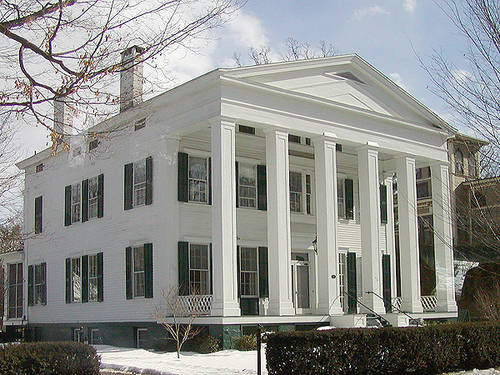 Resources
http://english.fju.edu.tw/lctd/asp/periods/5/america/concept.htm
http://ncpedia.org/architecture/overview
http://www.historicnearwestside.com/architecturestyles.htm 
http://architecture.about.com/cs/teacherstools/a/architecture101.htm 
http://architecture.about.com/library/bl-styles_index.htm
http://www.architecturetoursla.com/gallery.htm
http://www.bc.edu/bc_org/avp/cas/fnart/fa267/contents.html  
http://www.greatbuildings.com/types.html 
http://www.infoplease.com/encyclopedia/1arch.html 
http://www.loggia.com/designarts/architecture/styles/styleguide.html 
http://www.preservationdirectory.com/HistoricalPreservation/Home.aspx
http://www.uwec.edu/geography/Ivogeler/w367/styles/